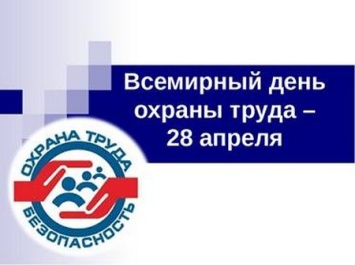 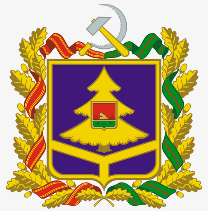 ДЕПАРТАМЕНТ СОЦИАЛЬНОЙ ПОЛИТКИ И 
ЗАНЯТОСТИ НАСЕЛЕНИЯ БРЯНСКОЙ ОБЛАСТИ 
совместно 
с АДМИНИСТРАЦИЯМИ МУНИЦИАЛЬНЫХ ОБРАЗОВАНИЙ БРЯНСКОЙ ОБЛАСТИ
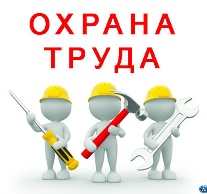 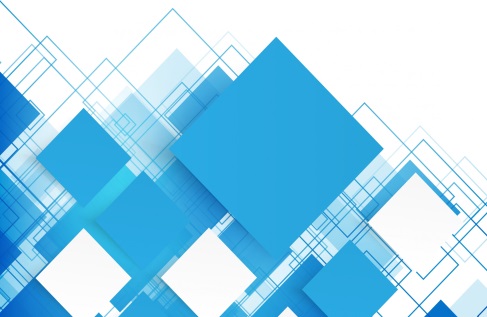 Обзорно-информационный материал  
проведения в Брянской области мероприятий, посвященных 
Всемирному дню охраны труда 
по теме «Революция в области охраны труда и техники безопасности: роль искусственного интеллекта и цифровизации на рабочем месте»
2025 г.
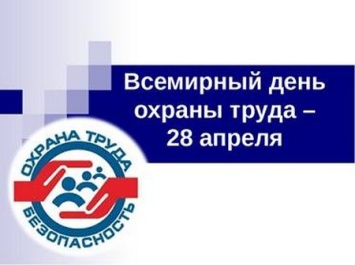 Суражский муниципальный район
Герб МО
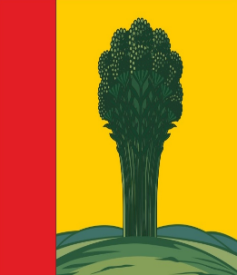 В Суражском районе проживает  21 522 человека. 
Город Сураж расположен на берегу реки Ипуть – 
второй по величине на Брянщине
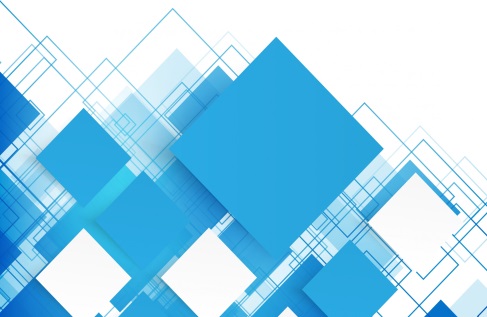 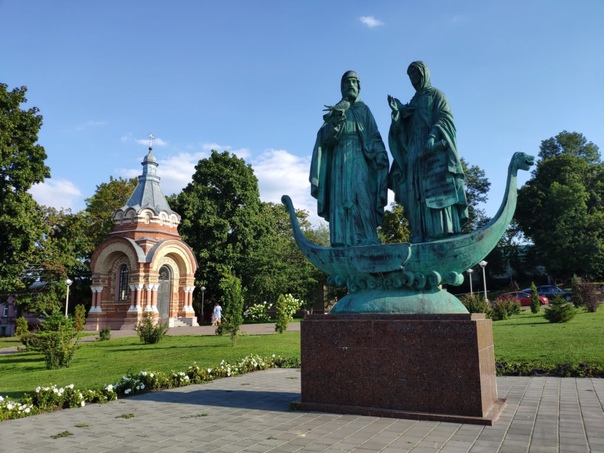 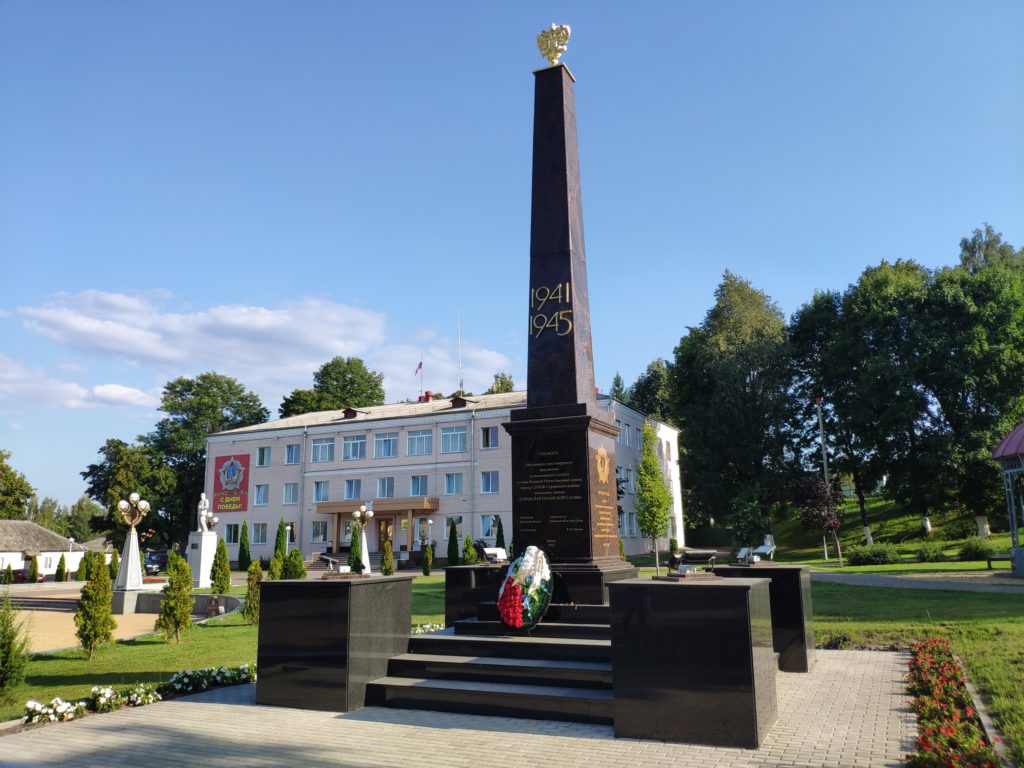 Памятник Петру и Февронии
Стелла «Сураж - город партизанской славы»
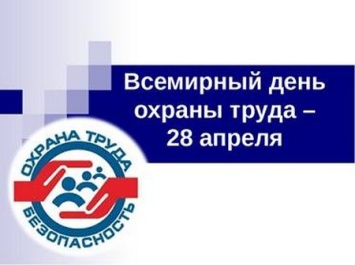 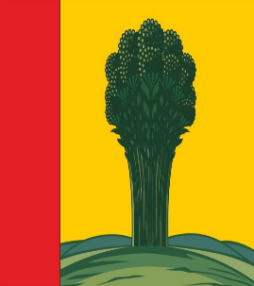 В средних образовательных учреждениях и профессиональных образовательных учреждениях проведены мероприятия на тему охраны труда
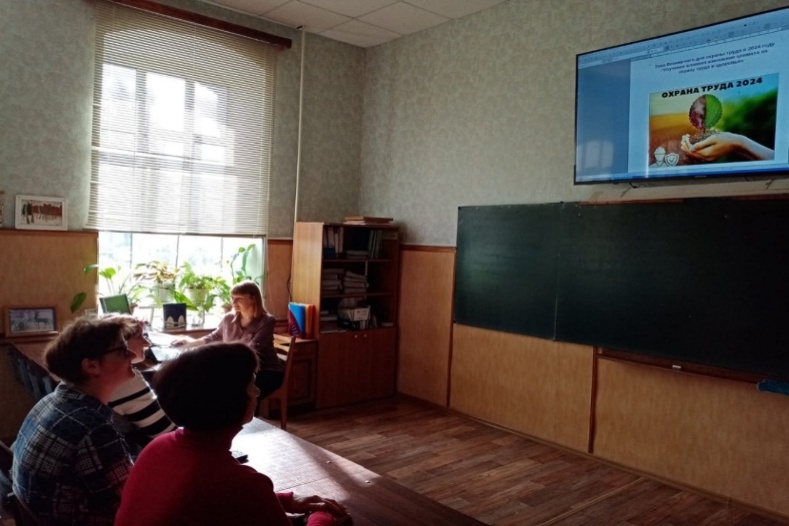 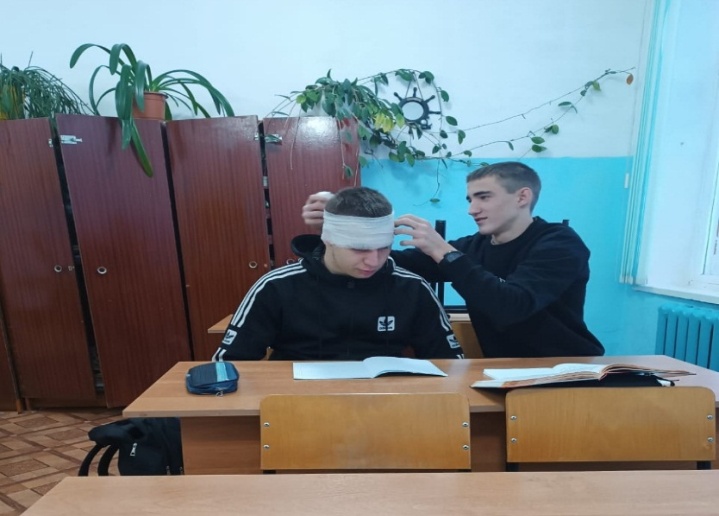 Вставляете фотоматериалы и подписываете, где проходило, кто принимал участие
Вставляете фотоматериалы и подписываете, где проходило, кто принимал участие
Организованы выставки детских рисунков, плакатов, стенгазет. Проведены профилактические занятия с работниками и обучающимися по действиям в чрезвычайной ситуации
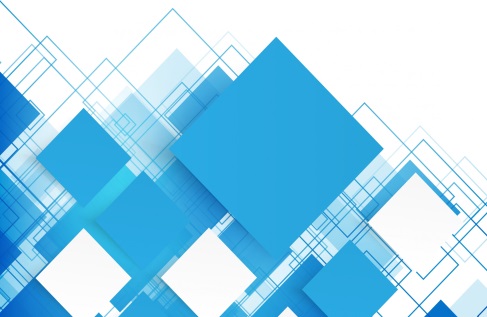 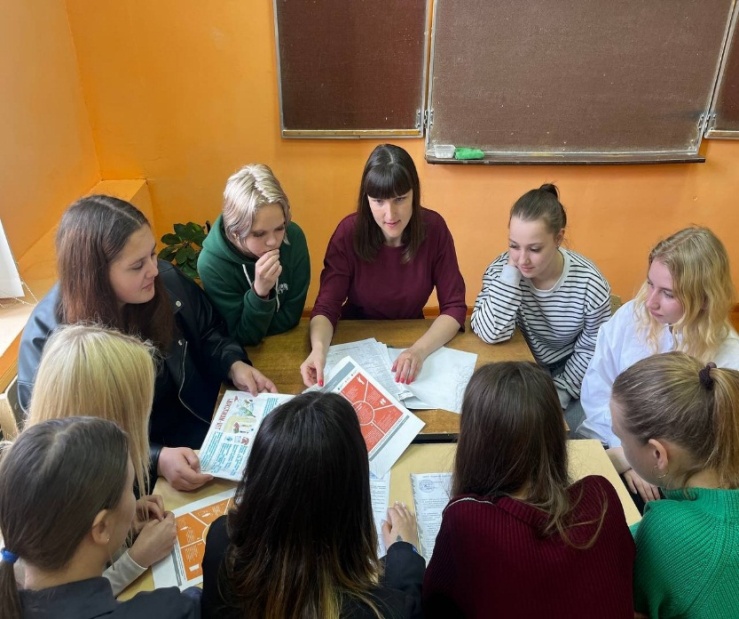 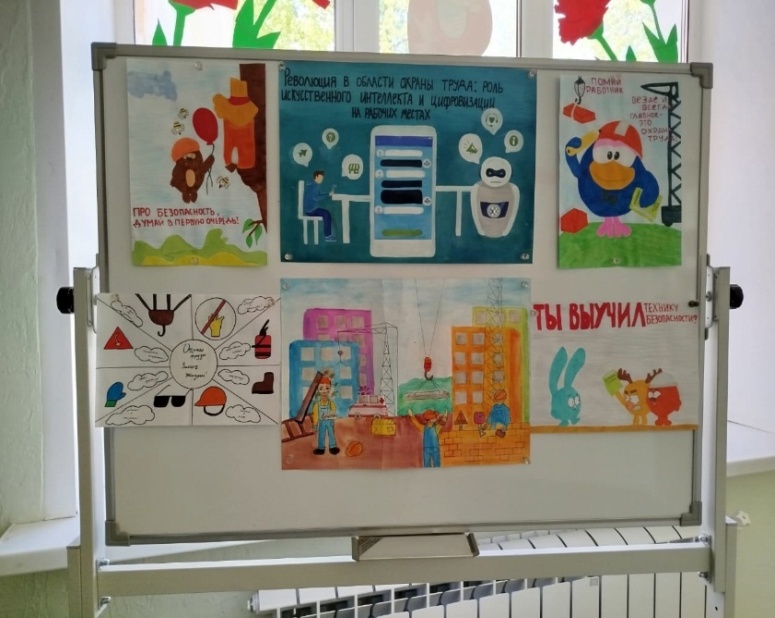 Вставляете фотоматериалы и подписываете, где проходило, кто принимал участие
Вставляете фотоматериалы и подписываете, где проходило, кто принимал участие
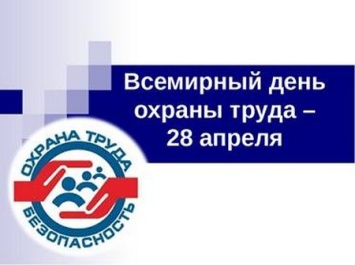 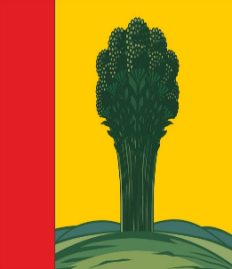 В учреждениях жилищно-коммунального хозяйства проведены мероприятия в рамках месячника
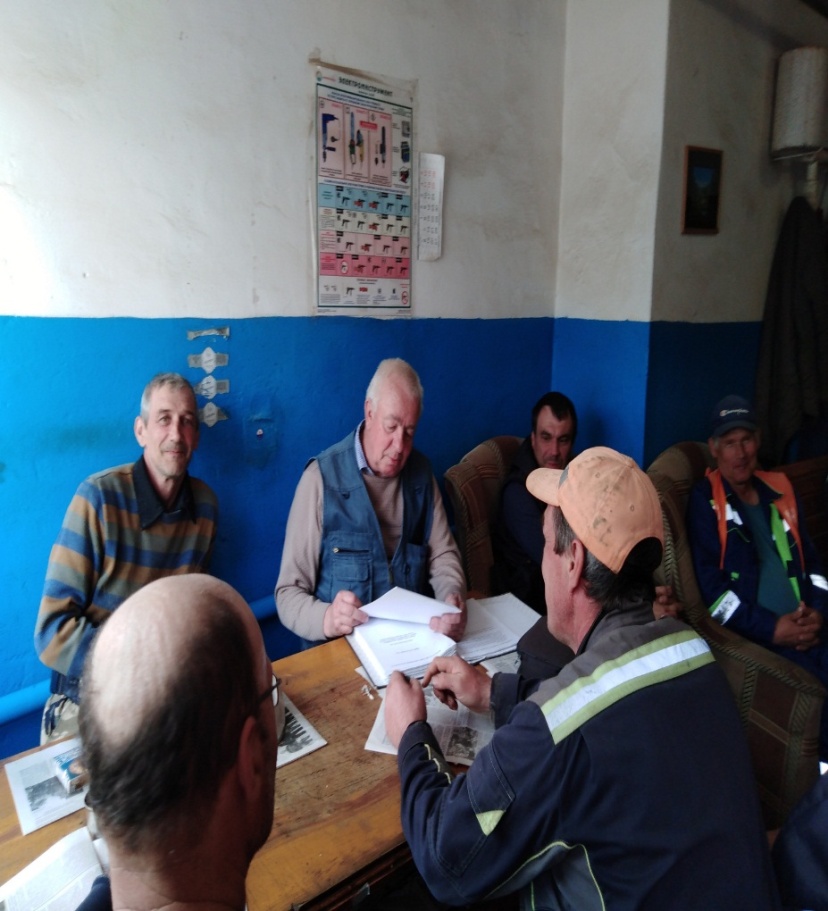 Вставляете фотоматериалы и подписываете, где проходило, кто принимал участие
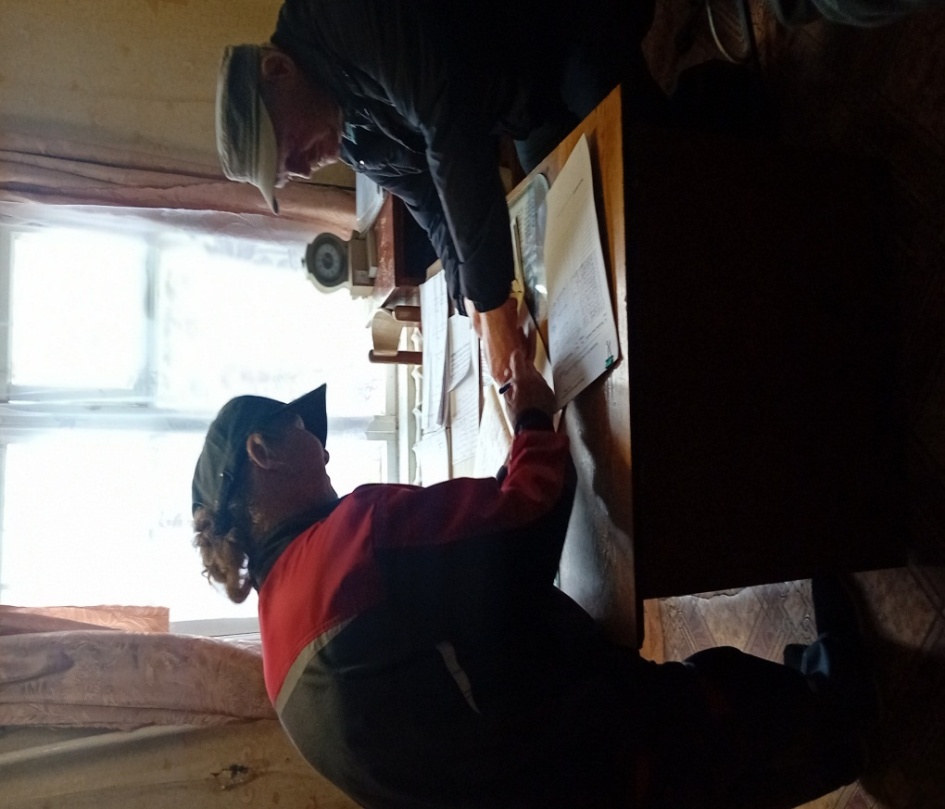 Вставляете фотоматериалы и подписываете, где проходило, кто принимал участие
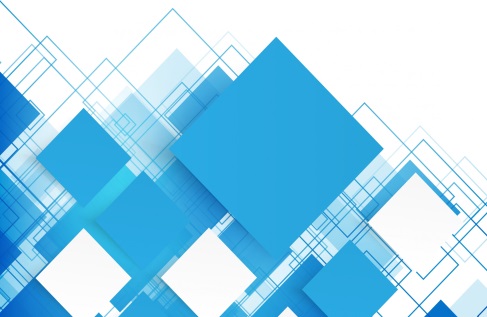 ООО «Благоустройство»
МУП «Суражский районный водоканал»
Проведены внеплановые инструктажи, пересмотрены локальные НПА в сфере охраны труда
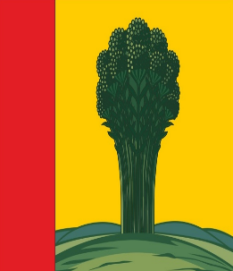 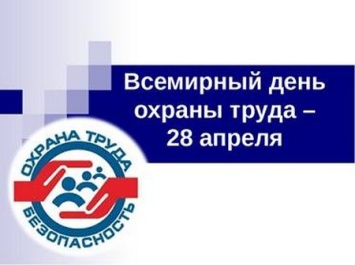 Организация мероприятий в организациях района
В учреждениях проведены опросы, внеплановые инструктажи, круглые столы, семинары, совещания
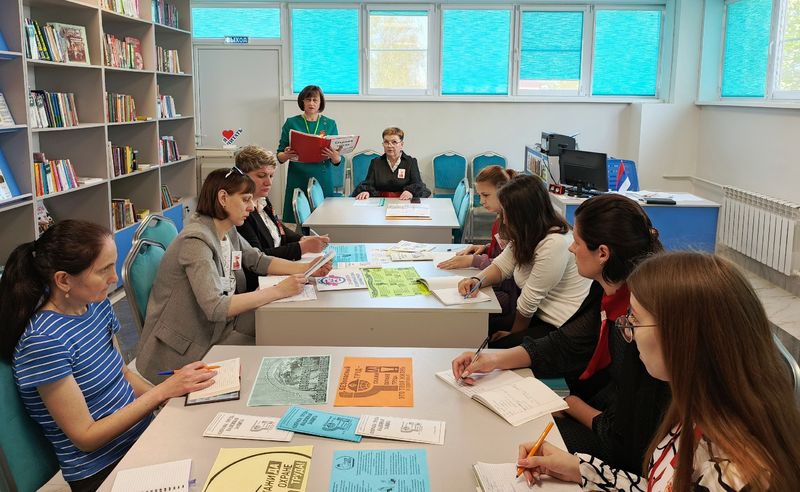 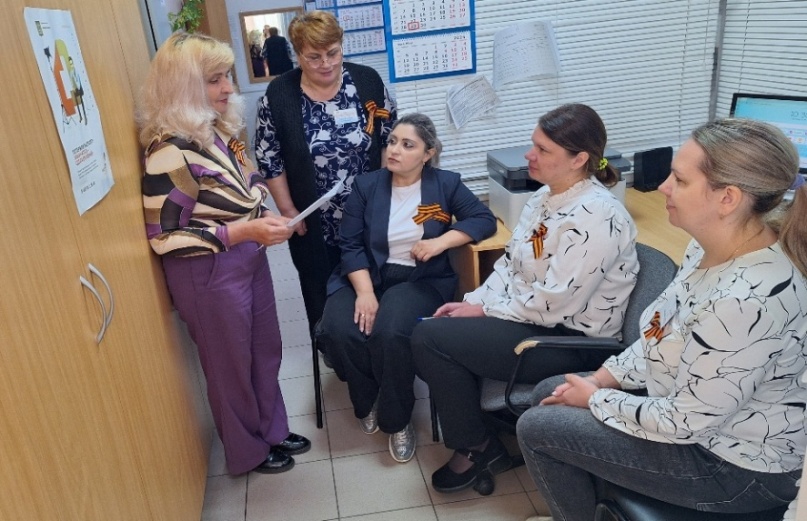 Вставляете фотоматериалы и подписываете, где проходило, кто принимал участие
Вставляете фотоматериалы и подписываете, где проходило, кто принимал участие
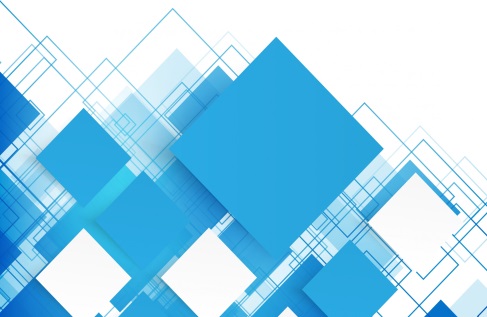 МБУК «Суражская районная межпоселенческая библиотека»
МБУ «МБУ «МФЦ ПГ и МУ 
в Суражском районе»
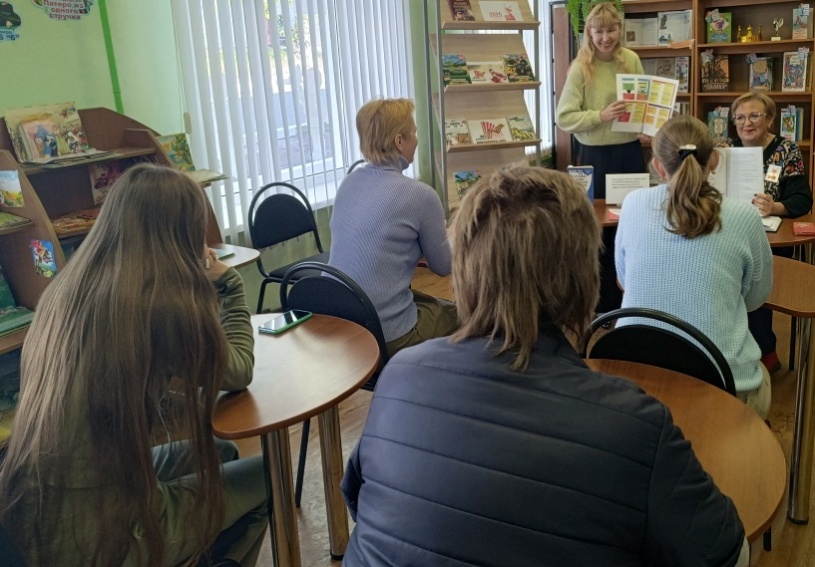 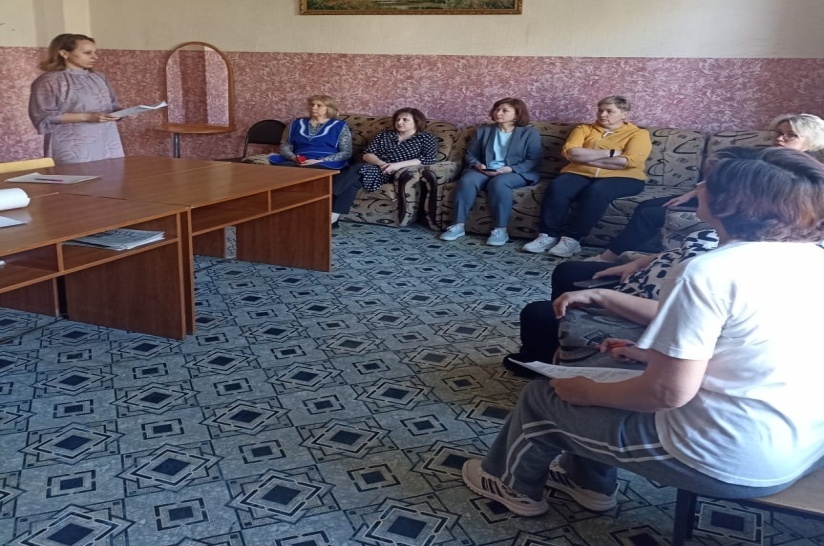 Вставляете фотоматериалы и подписываете, где проходило, кто принимал участие
Вставляете фотоматериалы и подписываете, где проходило, кто принимал участие
ГАПОУ «Суражский промышленно-аграрный техникум»
МБУК «Суражская городская детская библиотека»
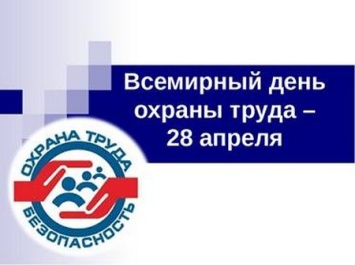 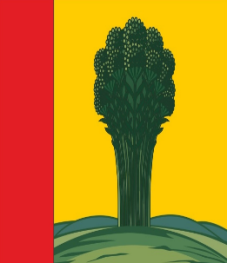 Организация мероприятий на базе МБУК «Суражская районная межпоселенческая библиотека»
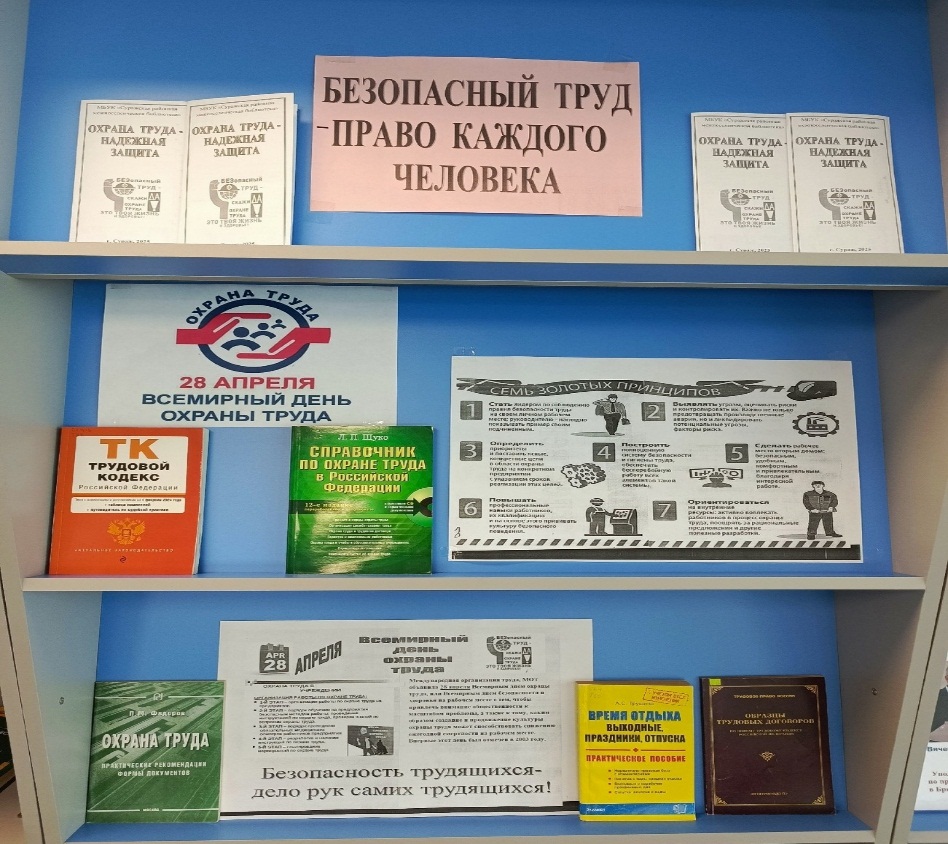 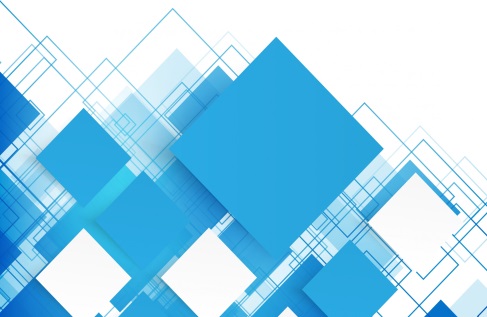 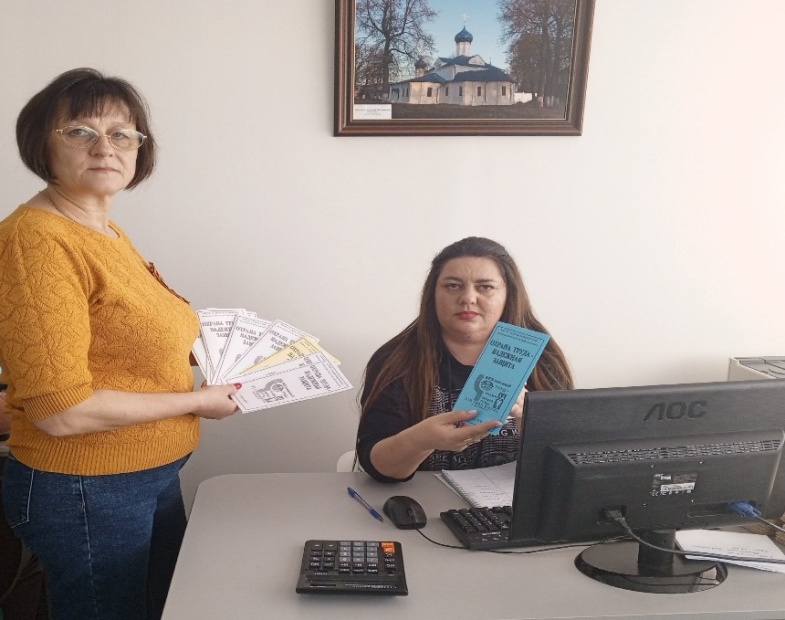 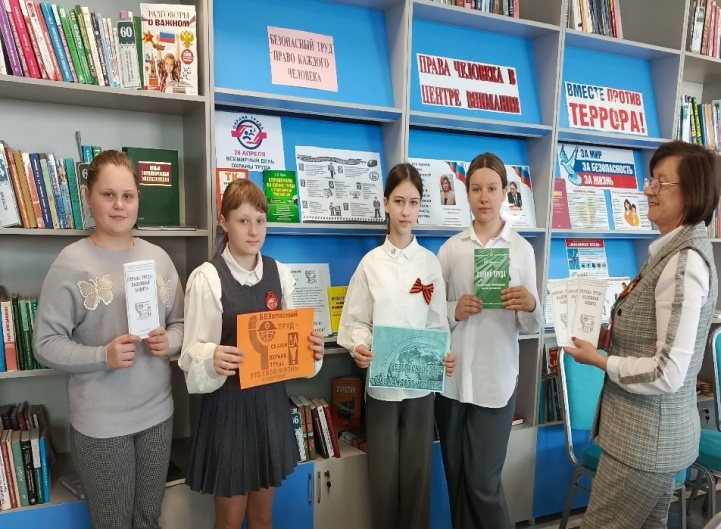 На базе МБУК «Суражская районная межпоселенческая библиотека» организованы:
- выставка литературы «Безопасный труд - право каждого человека»;
- акция «Безопасность труда начинается с тебя!»
- информационный час «Безопасный труд – это твоя жизнь и здоровье!»
- информационный буклет «Охрана труда – надежная защита»
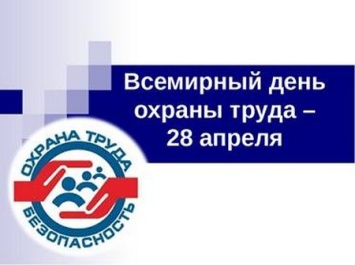 Всемирный день охраны труда содействует повсеместному развитию безопасных, здоровых и достойных условий труда, акцентируя внимание на мерах по предотвращению аварий и травматизма на рабочем месте.
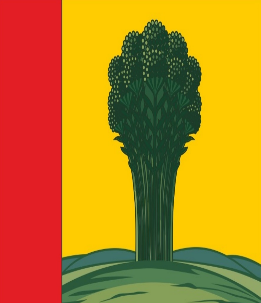 Целью проведения Всемирного дня охраны труда в 2026 году является оценка фактического состояния охраны труда и работы по профилактике травматизма.
Задачи проведения Всемирного дня охраны труда в 2026 году:
Усиление внимания работников к проблемам безопасности трудового процесса.
Улучшение информированности работников о существующих производственных рисках, способах защиты от них.
Повышение сознательное отношение работников организаций к собственной безопасности.
Усилить контроль за выполнением мероприятий по охране труда и профилактике производственного травматизма, своевременным устранением недостатков и нарушений, которые могут явиться причинами травм, аварий, пожаров и других чрезвычайных ситуаций.
Обеспечить пропаганду, информированность работников по вопросам профилактики травматизма, охраны труда.
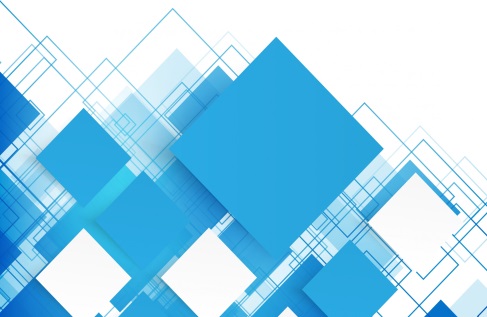